THEME 2: TRADITIONS
Lesson 1
Lesson 3
Lesson 5
Lesson 2
Lesson 4
i-Learn Smart World – Theme 2
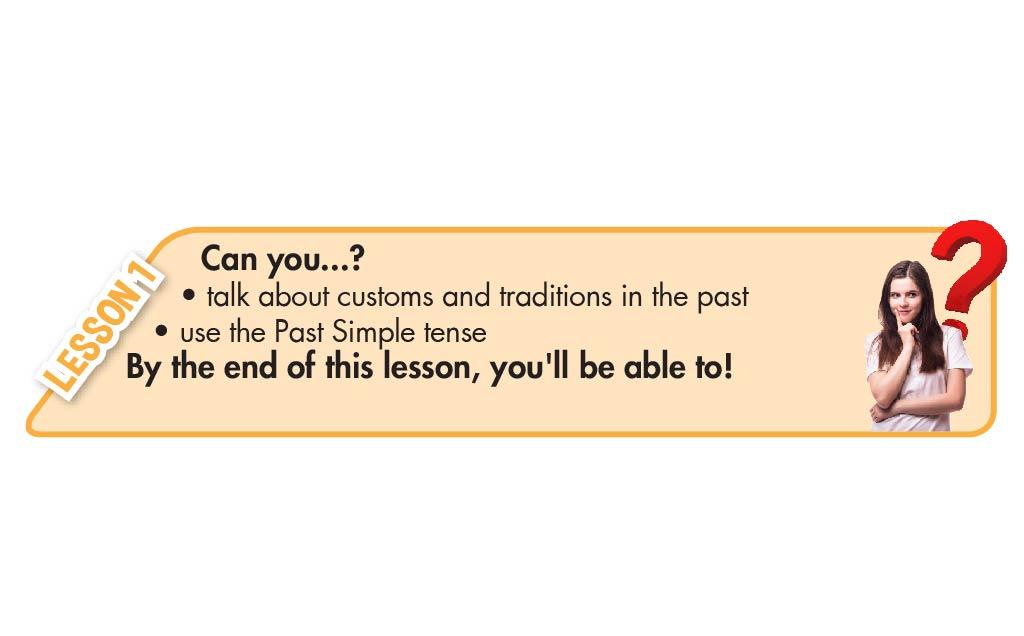 Page 14
i-Learn Smart World – Theme 2
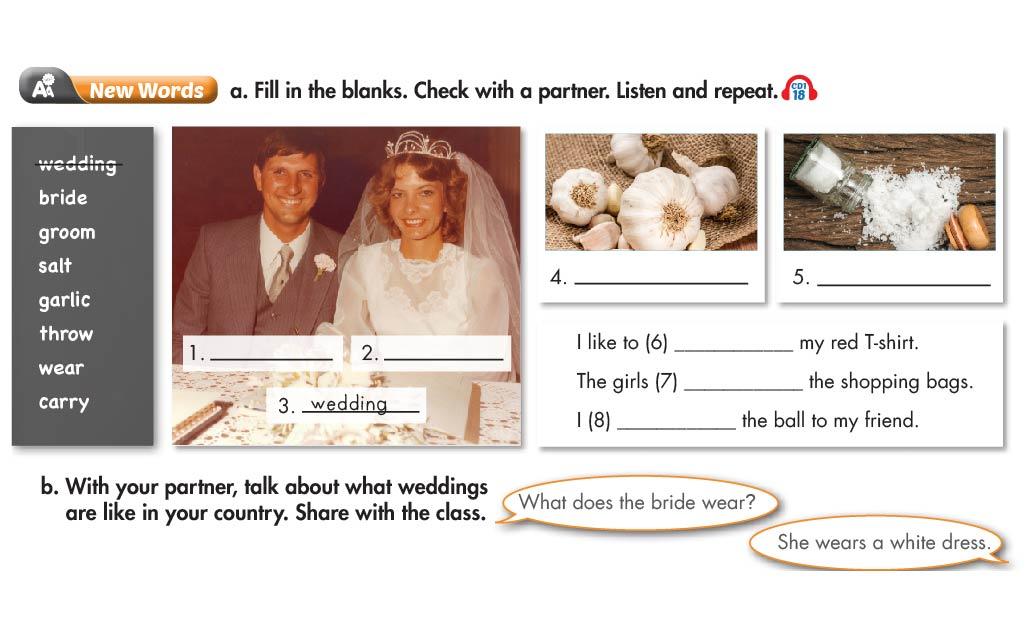 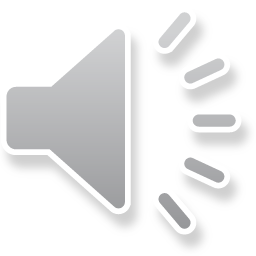 salt
garlic
?
?
?
wear
?
groom
bride
?
carry
?
?
throw
Page 14
[Speaker Notes: Step 1: Teach the new vocabularies

Step 2: Fill in the blanks

Step 3: Check the answers]
i-Learn Smart World – Theme 2
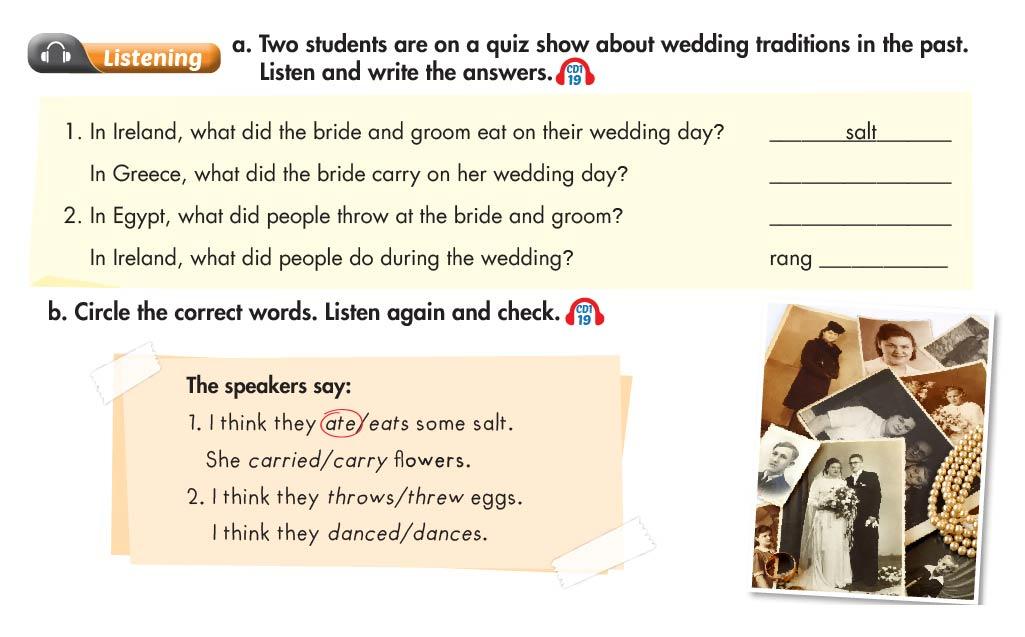 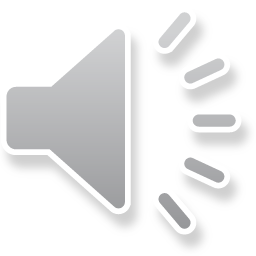 garlic
?
eggs
?
?
a bell
Page 14
[Speaker Notes: Step 1: Talk about the traditions

Step 2: Listen, fill in the blanks and check

Step 3: Listen again, choose the answers and check]
i-Learn Smart World – Theme 2
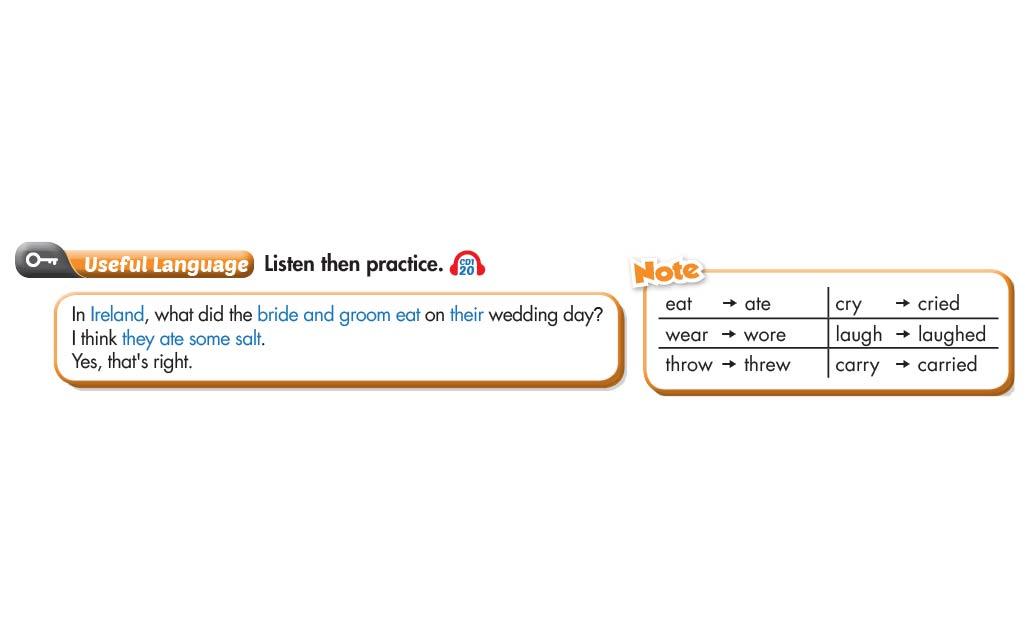 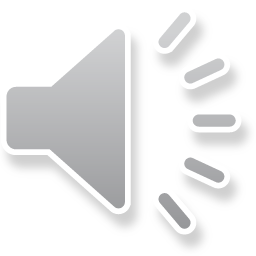 Page 14
[Speaker Notes: Step 1: Teach the past tense

Step 2: Listen for the answers

Step 3: Practice in pairs]
i-Learn Smart World – Theme 2
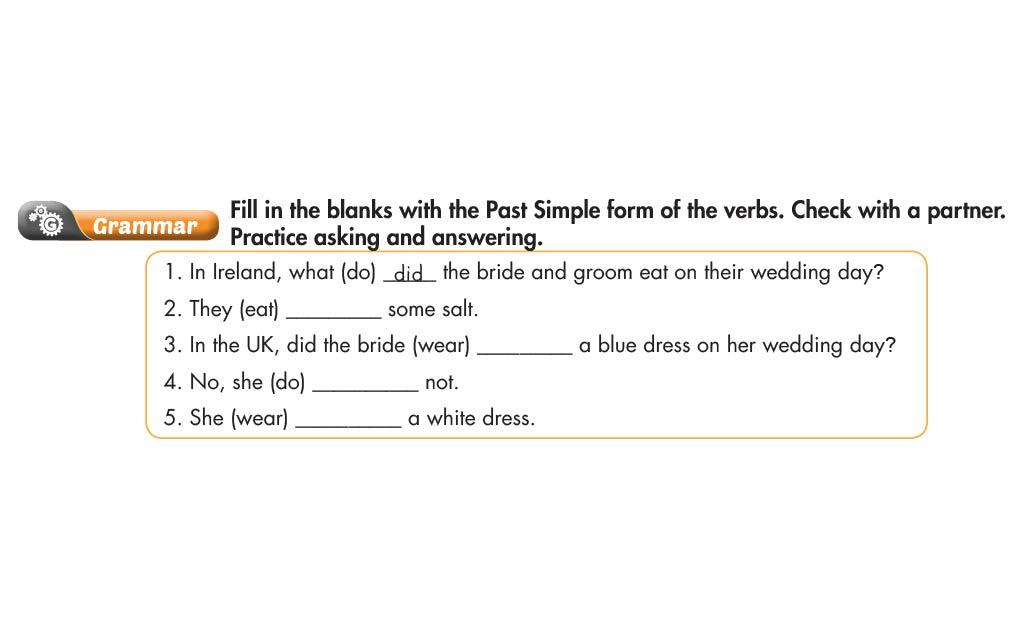 ate
?
?
wear
?
did
?
wore
Page 15
[Speaker Notes: Step 1: Review the vocabularies

Step 2: Do the exercise

Step 3: Check the answers]
i-Learn Smart World – Theme 2
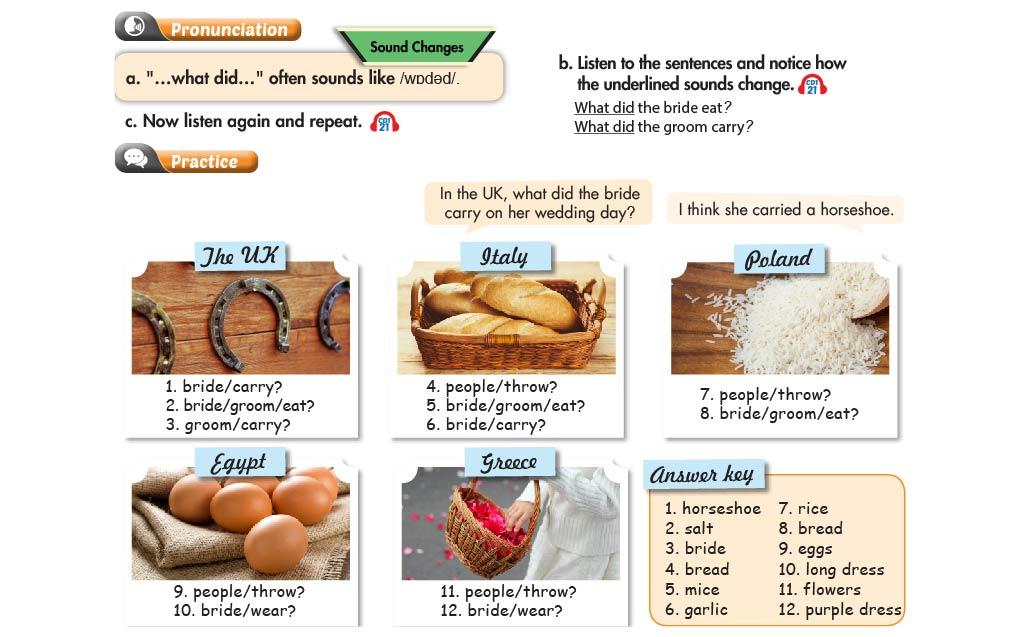 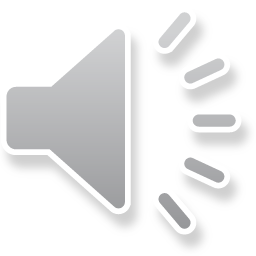 Page 15
[Speaker Notes: Step 1: Teach the vocabularies

Step 2: Listen and choose the answer

Step 3: Listen again and repeat]
i-Learn Smart World – Theme 2
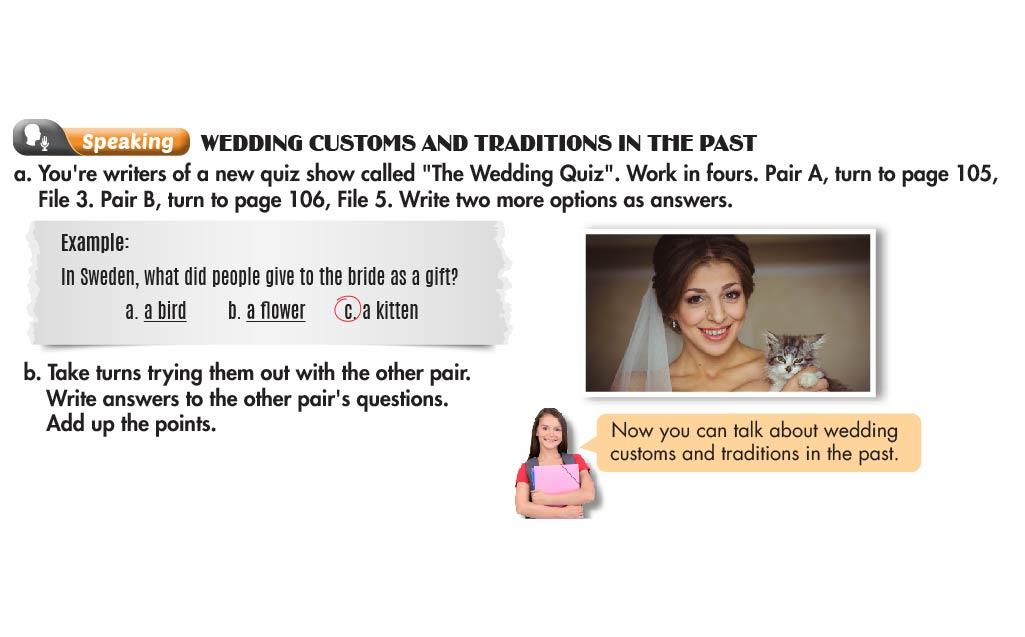 Page 15
[Speaker Notes: Step 1: Explain the rules

Step 2: Demonstrate one time

Step 3: Practice in pairs]
i-Learn Smart World – Theme 2
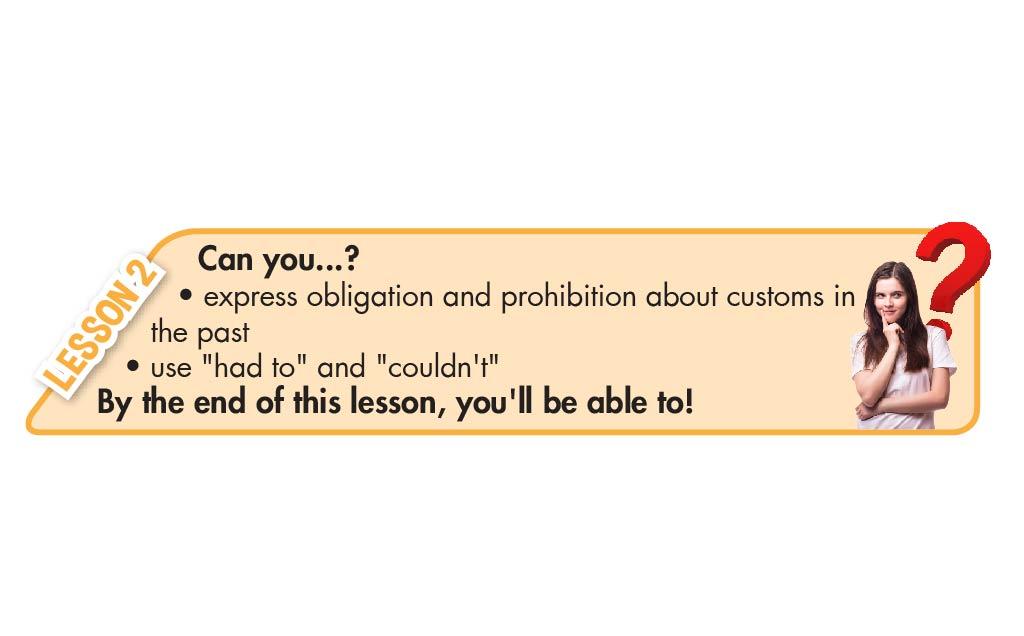 Page 16
i-Learn Smart World – Theme 2
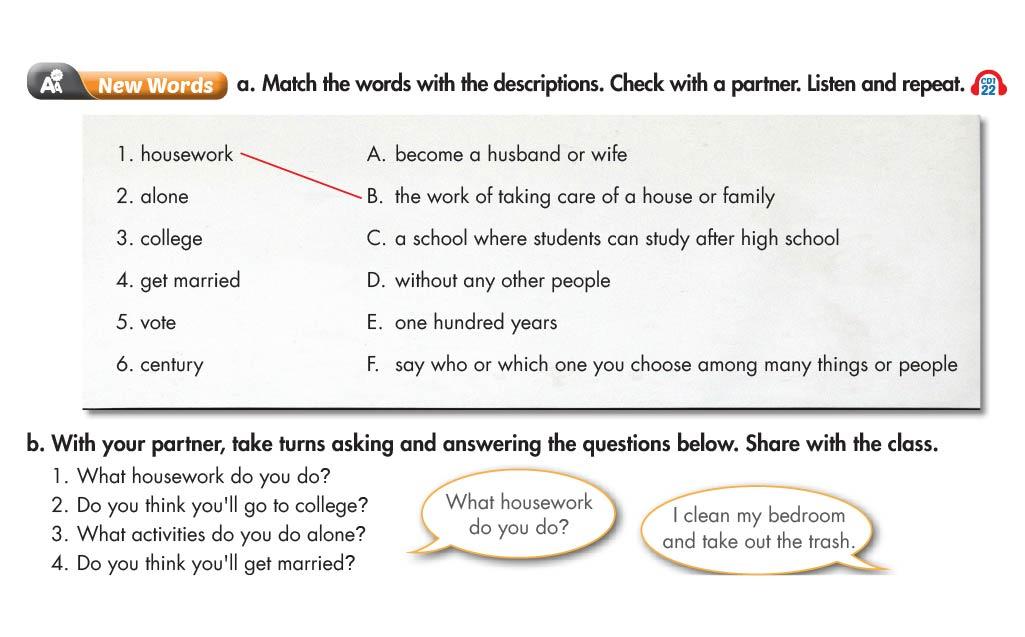 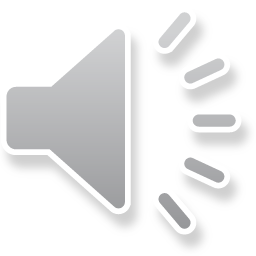 Page 16
[Speaker Notes: Step 1: Teach the vocabularies and match

Step 2: Ask some students to give answers to Exercise b

Step 3: Students practice in pairs]
i-Learn Smart World – Theme 2
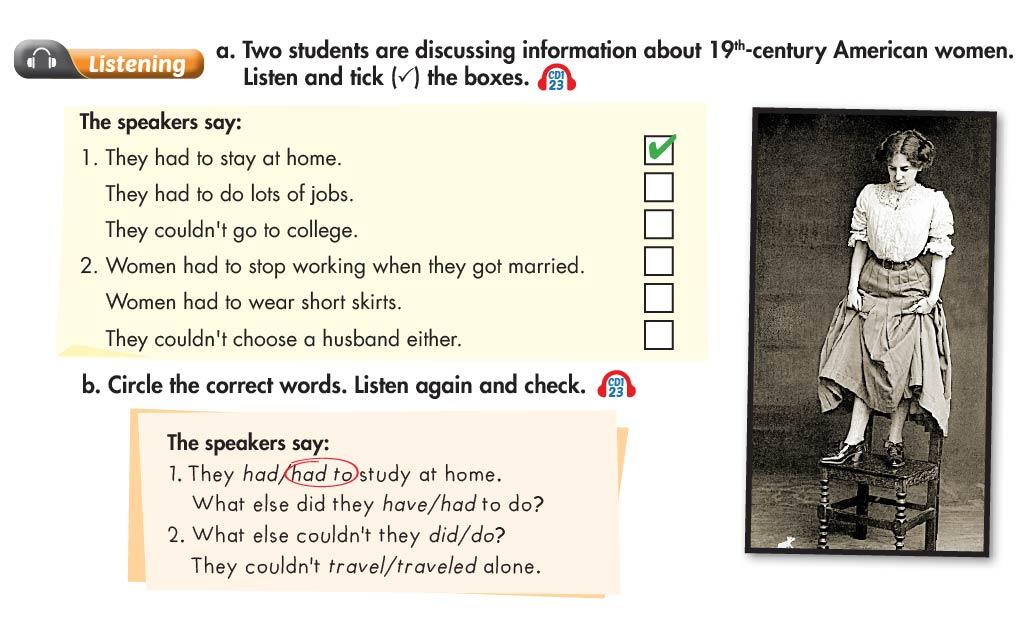 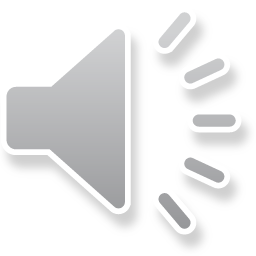 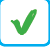 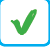 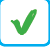 Page 16
[Speaker Notes: Step 1: Talk about the topic

Step 2: Listen, choose the answers and check

Step 3: Listen again, choose the answers and check]
i-Learn Smart World – Theme 2
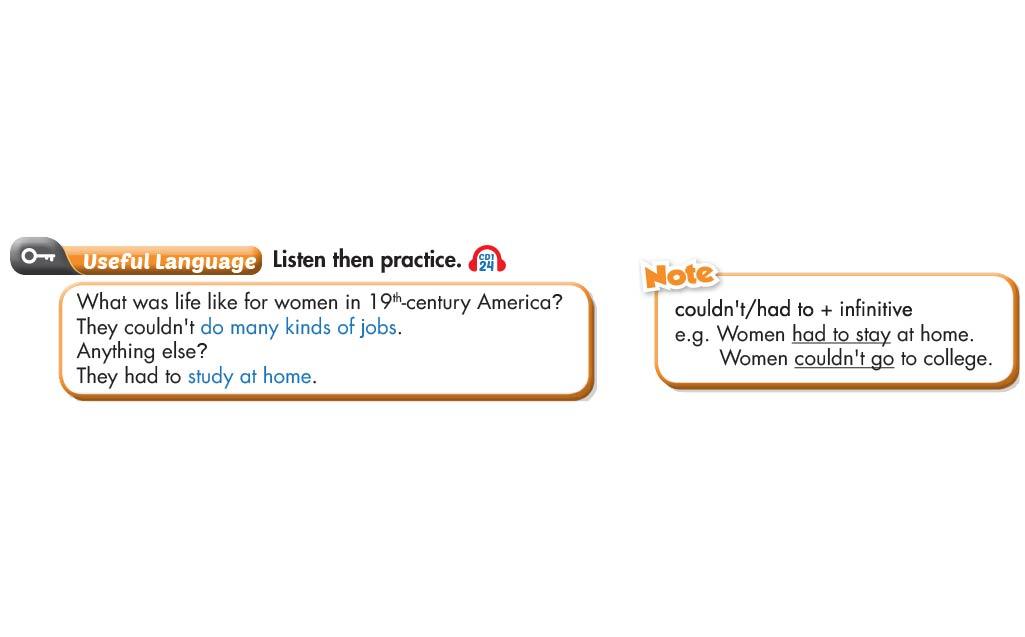 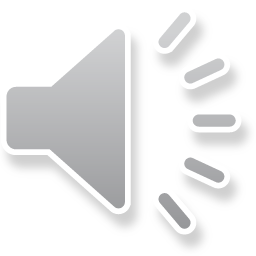 Page 16
[Speaker Notes: Step 1: Teach the grammar

Step 2: Listen for the useful language

Step 3: Call some students for class practice]
i-Learn Smart World – Theme 2
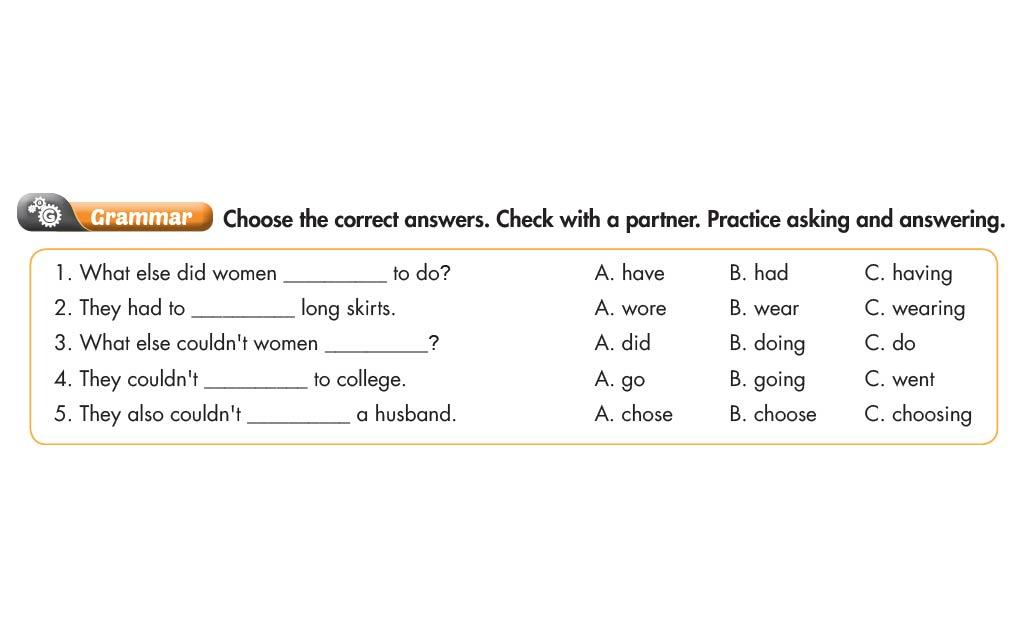 Page 17
[Speaker Notes: Step 1: Review the grammar

Step 2: Choose the answers

Step 3: Check the answers]
i-Learn Smart World – Theme 2
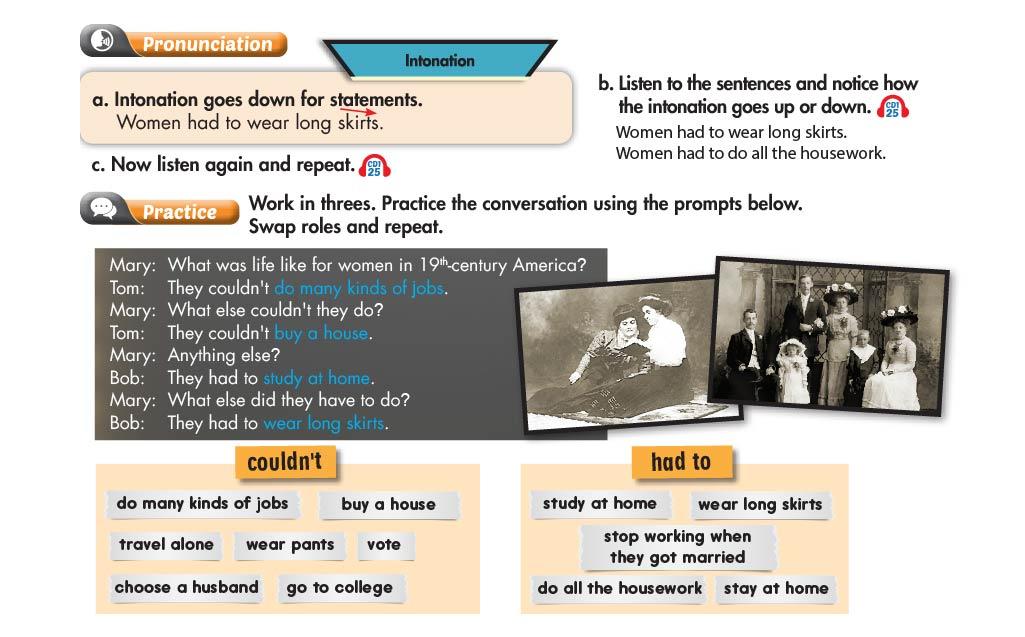 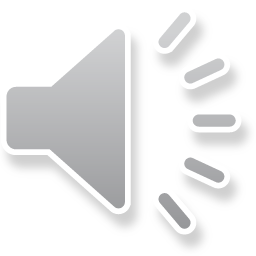 Page 17
[Speaker Notes: Step 1: Practice intonation

Step 2: Listen and mark the stress words

Step 3: Listen again, choose the answers and practice in pairs]
i-Learn Smart World – Theme 2
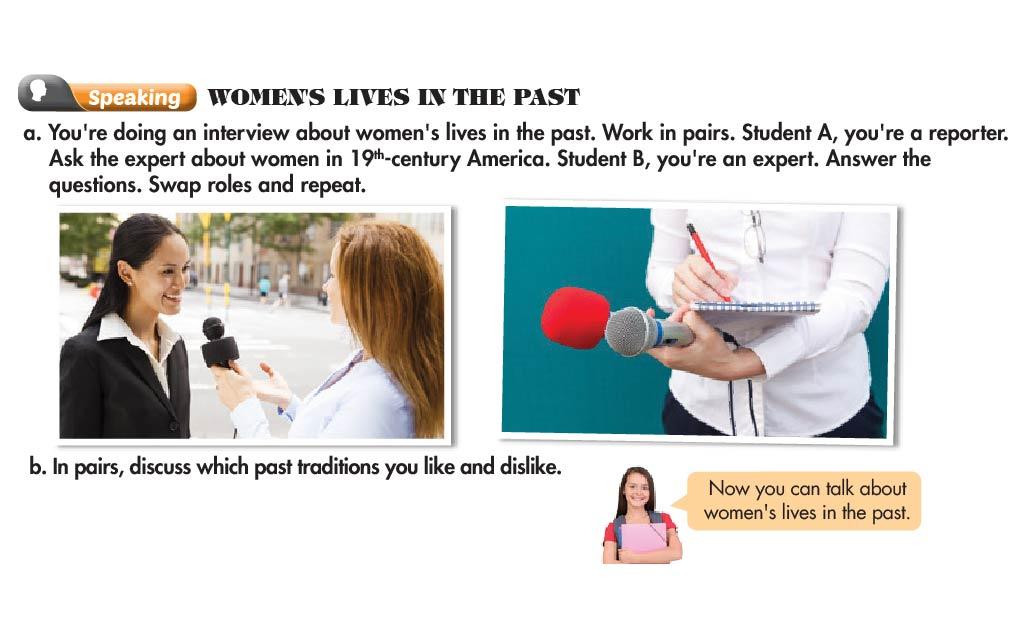 Page 17
[Speaker Notes: Step 1: Talk about the past

Step 2: Practice asking and answering

Step 3: Discuss in pairs]
i-Learn Smart World – Theme 2
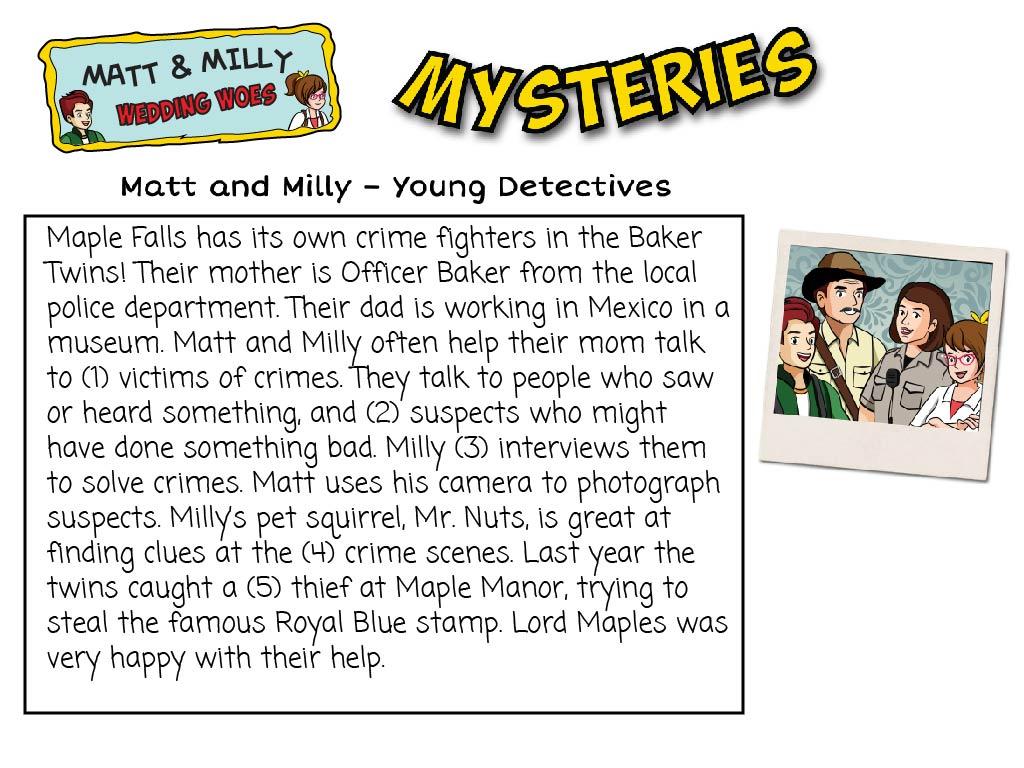 Page 18
[Speaker Notes: Step 1: Talk about the reading skills

Step 2: Let the students practice

Step 3: Check the skills]
i-Learn Smart World – Theme 2
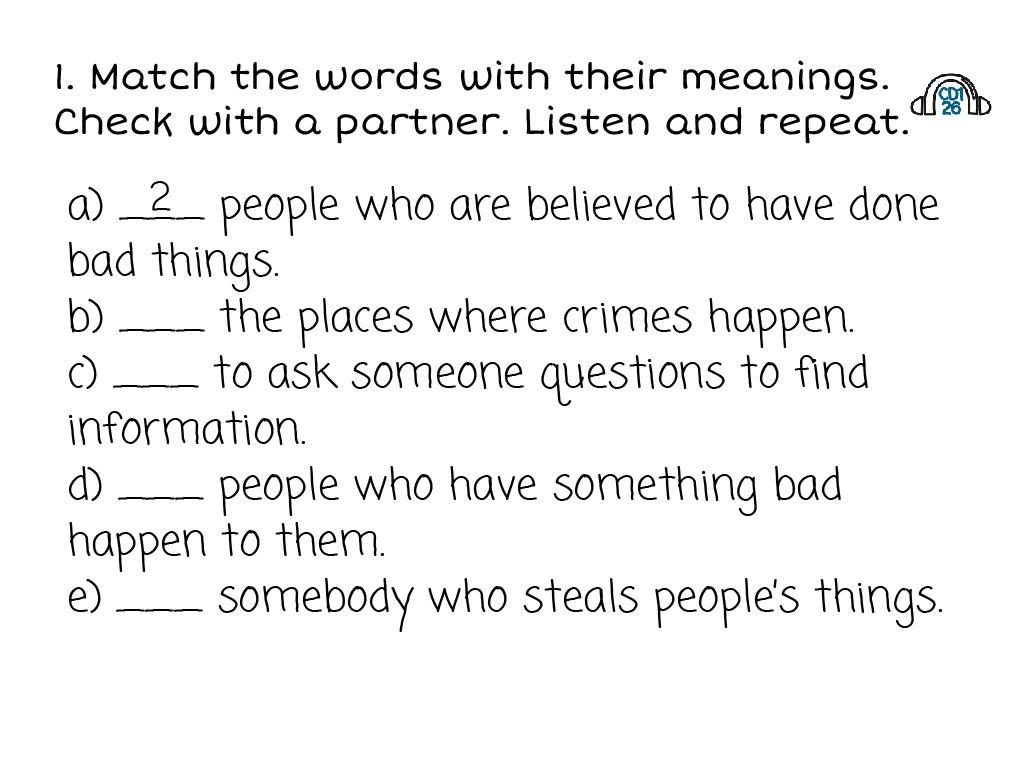 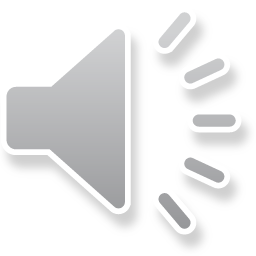 ?
4
?
3
?
1
?
5
Page 18
[Speaker Notes: Step 1: Discuss the sentences

Step 2: Listen and match the words with their meanings

Step 3: Listen again, check and repeat]
i-Learn Smart World – Theme 2
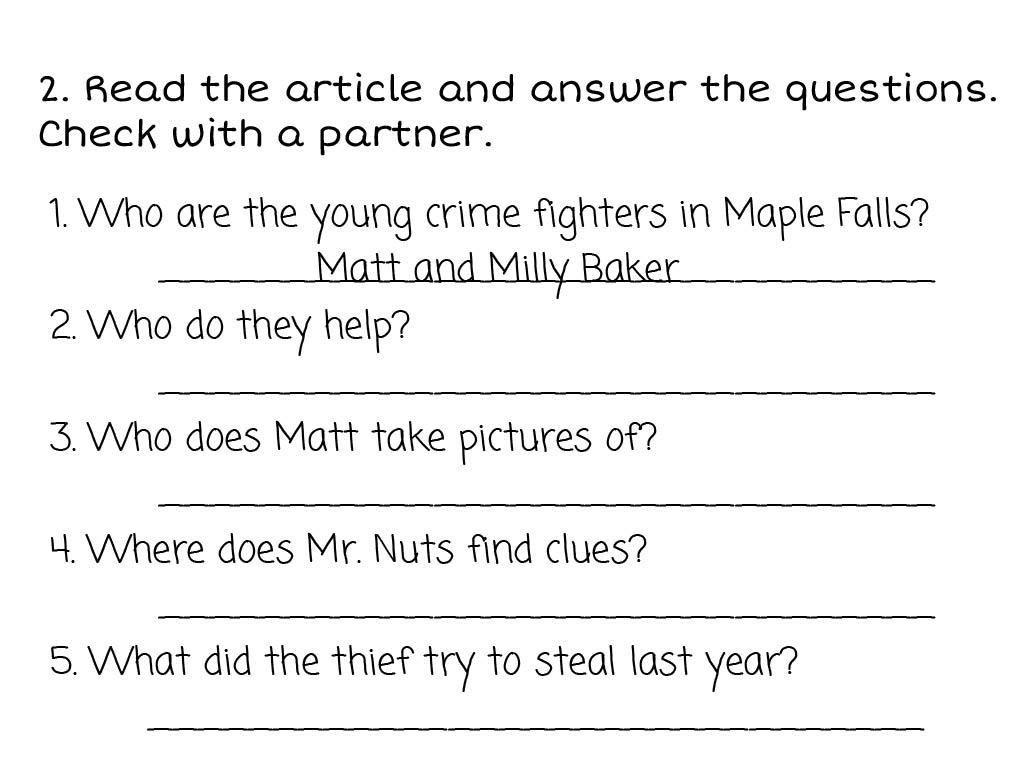 Their police officer mom
?
?
The suspects
?
At the crime scene
?
The famous Royal Blue Stamp
Page 18
[Speaker Notes: Step 1: Discuss the sentences

Step 2: Write the answers

Step 3: Check with partners]
i-Learn Smart World – Theme 2
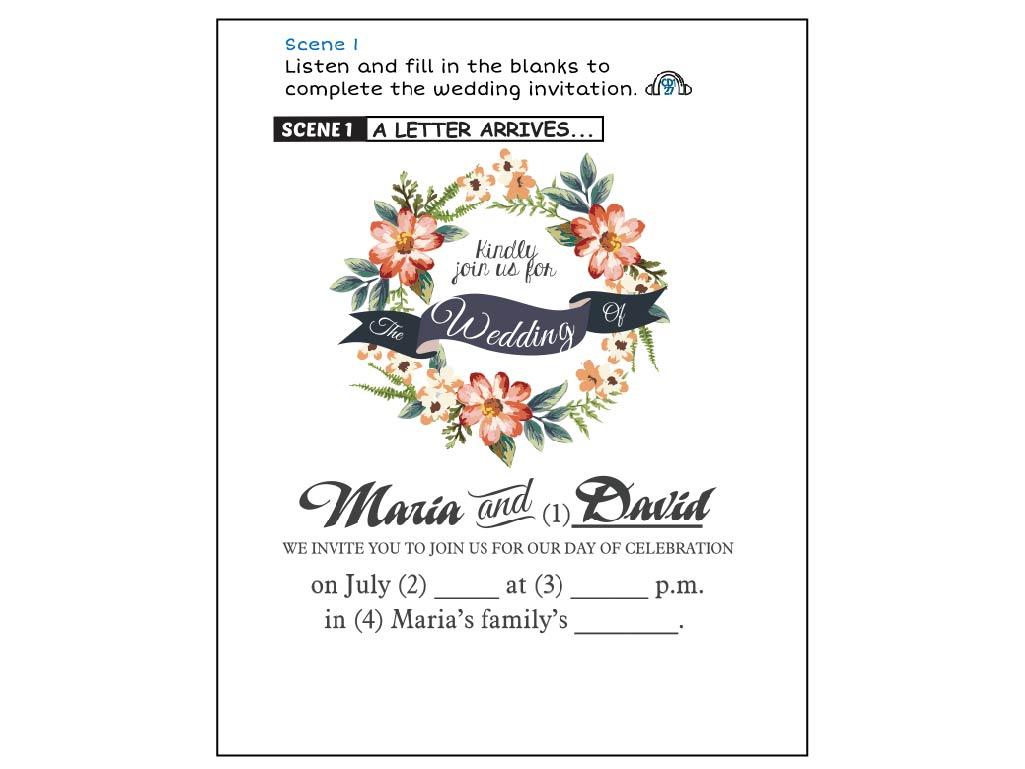 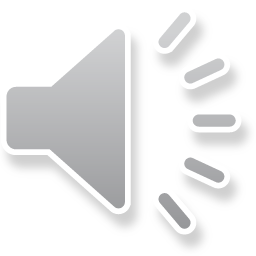 ?
?
4
15th
garden
?
Page 18
[Speaker Notes: Step 1: Discuss the sentences

Step 2: Listen and write the answers

Step 3: Listen again, check and repeat]
i-Learn Smart World – Theme 2
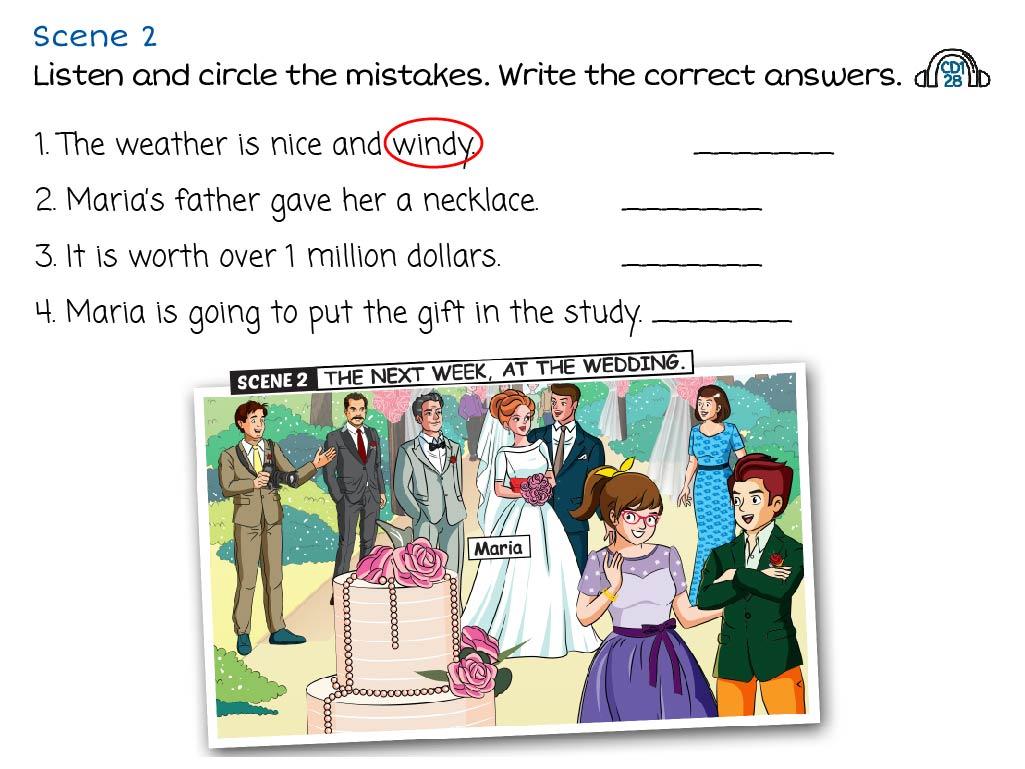 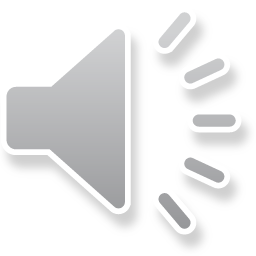 ?
sunny
?
watch
?
100.000
?
her room
Page 18
[Speaker Notes: Step 1: Discuss the picture

Step 2: Listen and write the answers

Step 3: Listen again, check and repeat]
i-Learn Smart World – Theme 2
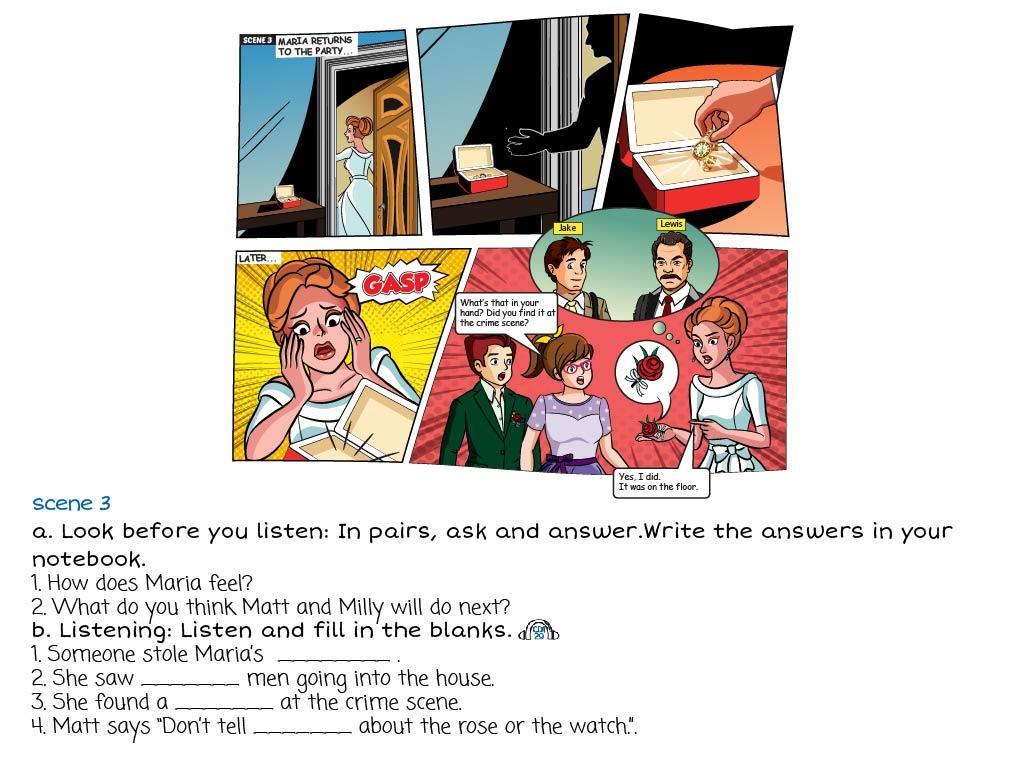 ?
She feels suprise
?
They will talk to the two men in the picture
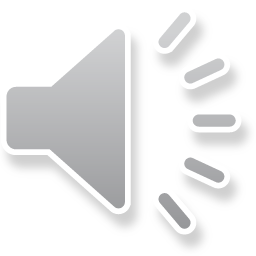 watch
?
two
?
rose
?
anyone
?
Page 19
[Speaker Notes: Step 1: Discuss the picture

Step 2: Ask and write the answers

Step 3: Listen, fill in the blanks and check]
i-Learn Smart World – Theme 2
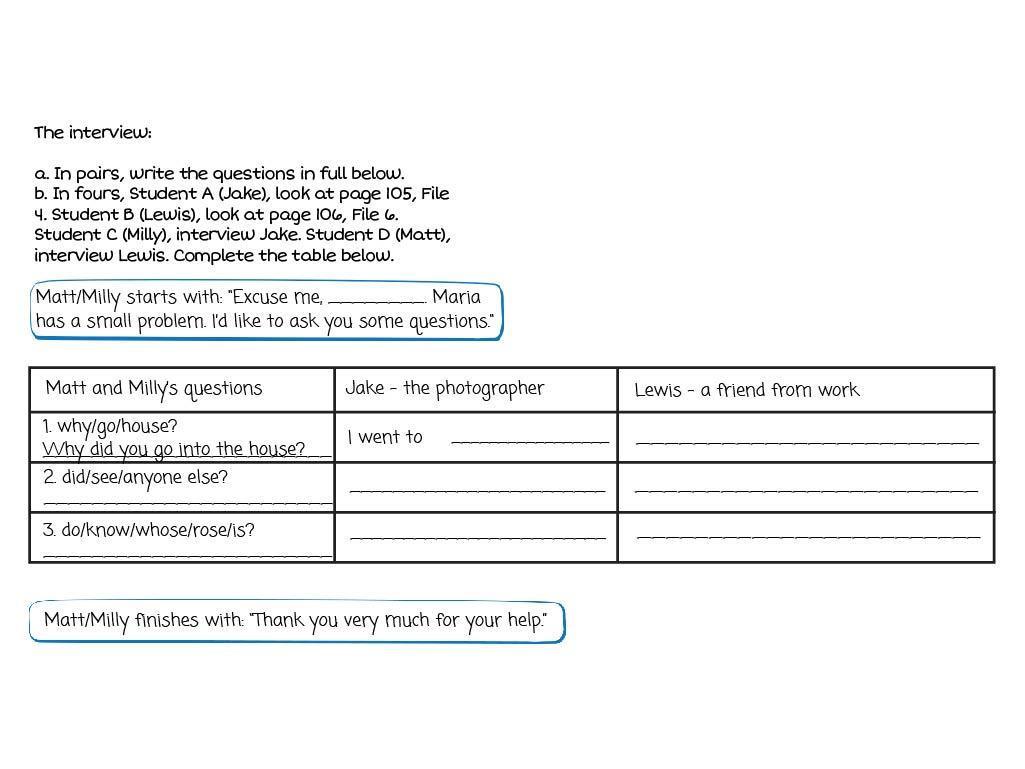 ?
the bathroom
went to the bathroom
?
photographer
?
Maria
?
Did you see anyone else?
?
?
I don’t know. I think the thief must have dropped it on the floor
I don’t know
?
Do you know whose rose this is?
?
Page 19
[Speaker Notes: Step 1: Demonstrate the activity

Step 2: Write the answers

Step 3: Practice in pairs]
i-Learn Smart World – Theme 2
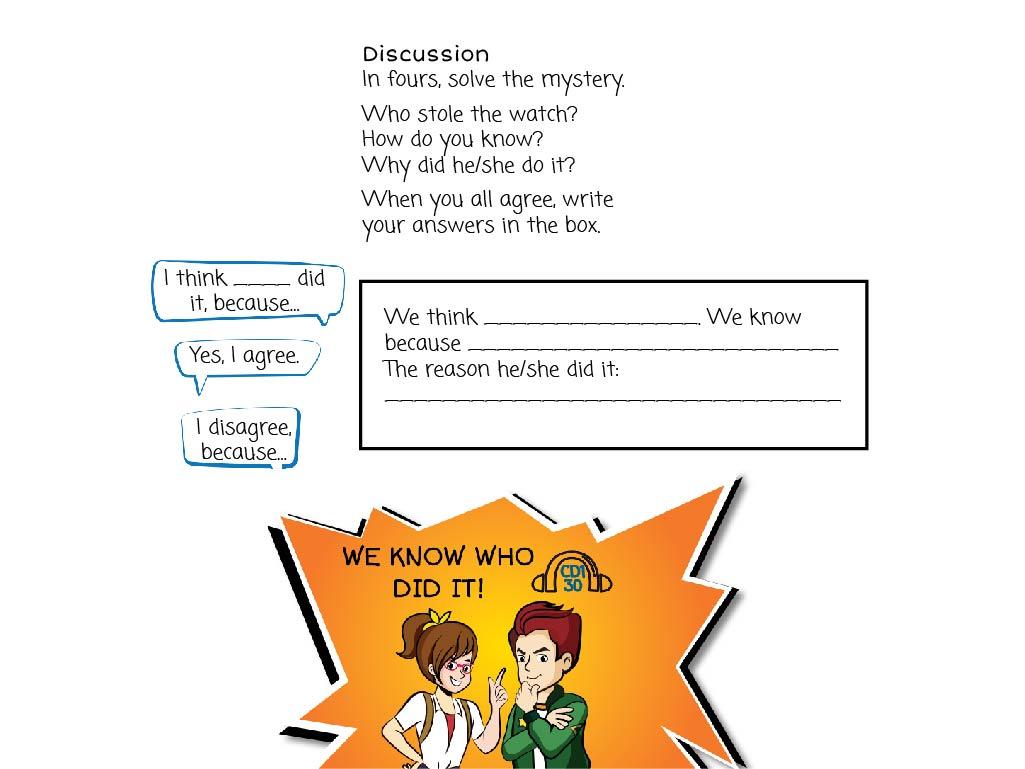 ?
Lewis
He knew the watch has been stolen
?
Because the watch worths $100.000
?
Page 19
[Speaker Notes: Step 1: Demonstrate the activity

Step 2: Discuss in pairs

Step 3: Each pair tells their opinion]
i-Learn Smart World – Theme 2
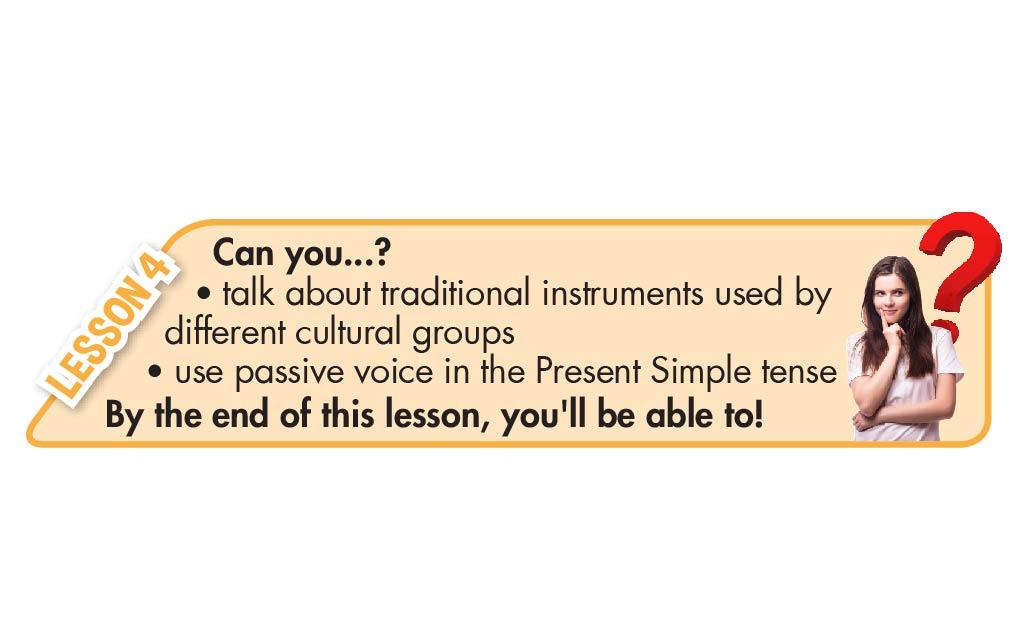 Page 20
i-Learn Smart World – Theme 2
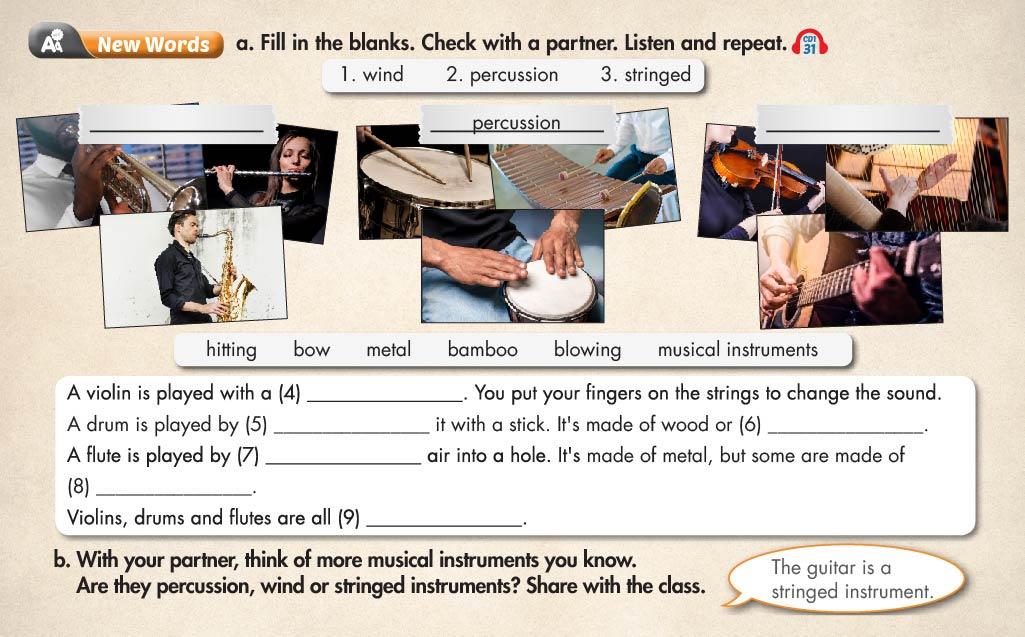 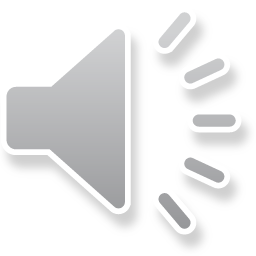 wind
?
stringed
?
?
bow
?
hitting
metal
?
blowing
?
?
bamboo
?
musical instruments
Page 20
[Speaker Notes: Step 1: Teach the vocabularies

Step 2: Listen and write the answers

Step 3: Listen again and check the answers]
i-Learn Smart World – Theme 2
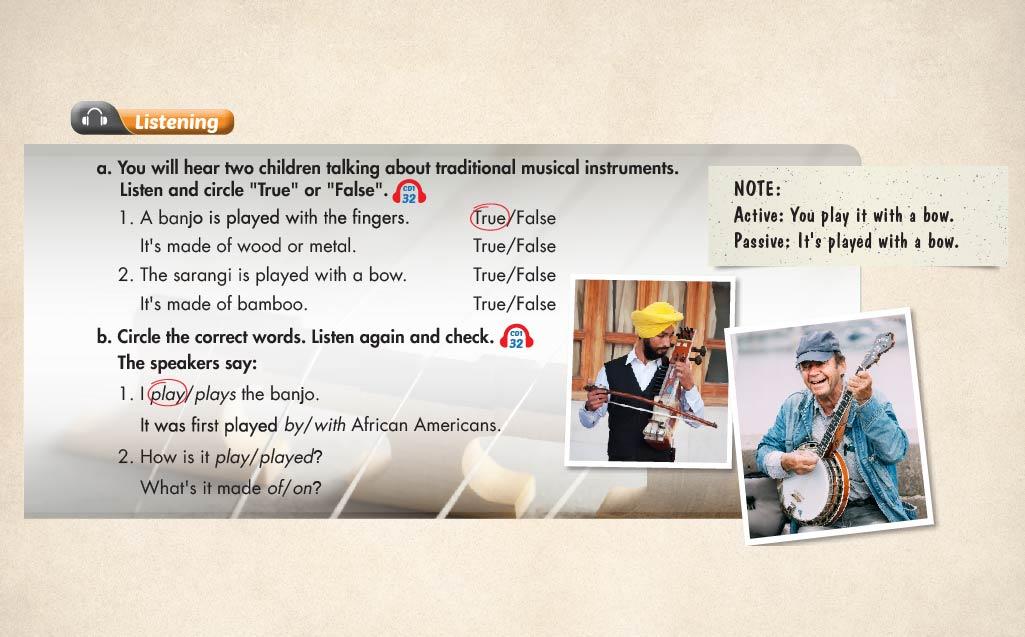 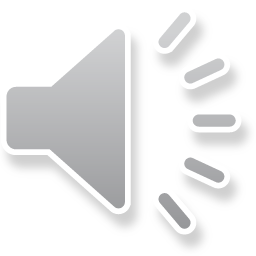 Page 20
[Speaker Notes: Step 1: First time just listen

Step 2: Second time circle “True” or “False”

Step 3: Listen again and check the answers]
i-Learn Smart World – Theme 2
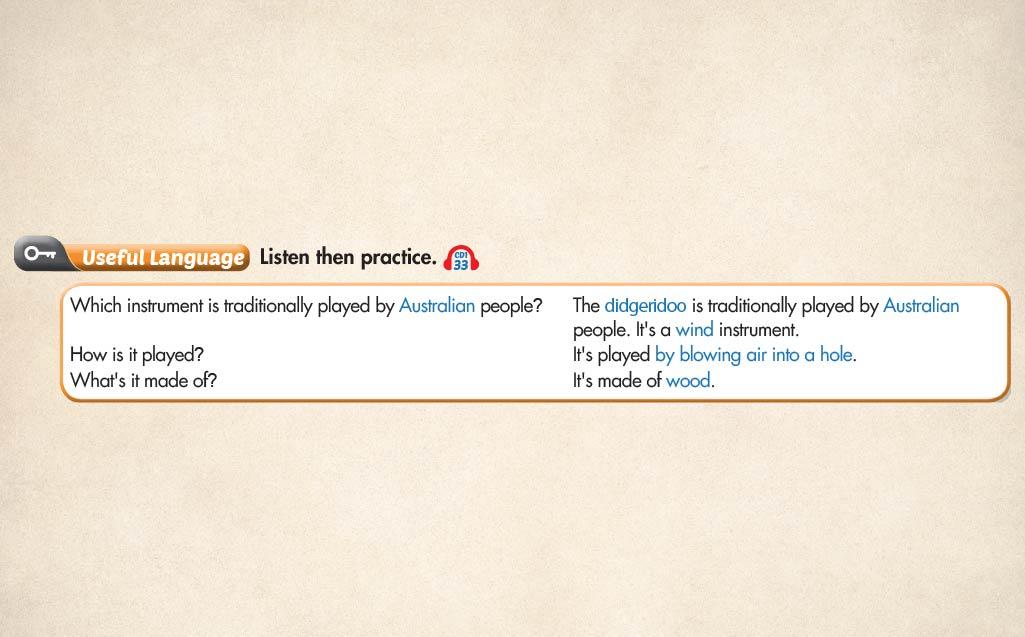 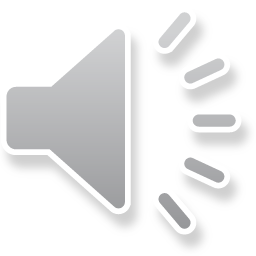 Page 20
[Speaker Notes: Step 1: Talk about Australia

Step 2: Talk about musical instruments

Step 3: Listen and check the answers]
i-Learn Smart World – Theme 2
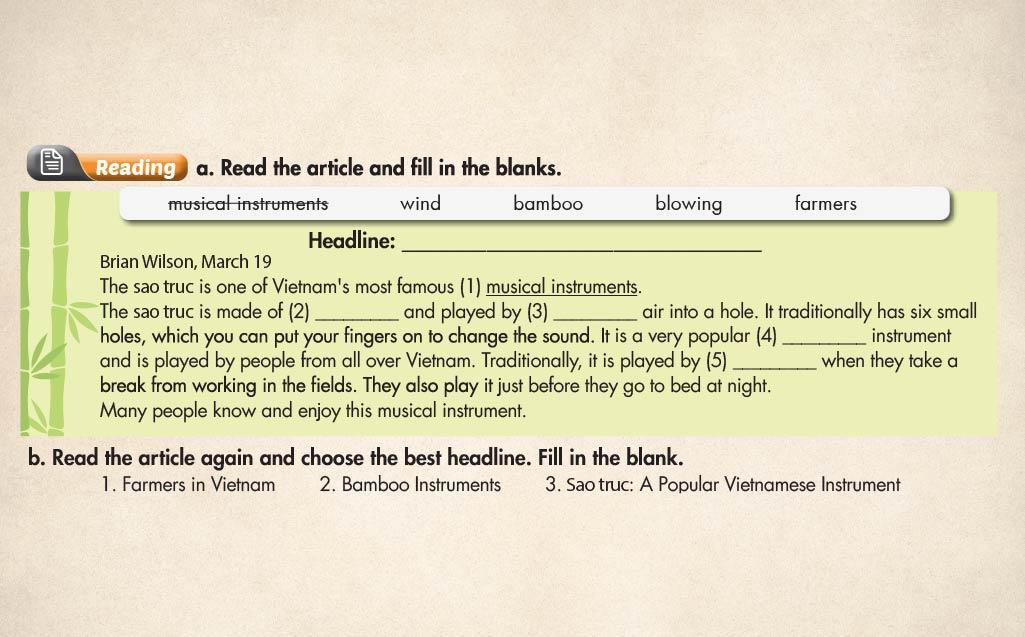 ?
Sao truc: A Popular Vietnamese Instrument
?
?
bamboo
blowing
wind
?
farmers
?
Page 21
[Speaker Notes: Step 1: Talk about Vietnam

Step 2: Talk about musical instruments

Step 3: Write the answers and check]
i-Learn Smart World – Theme 2
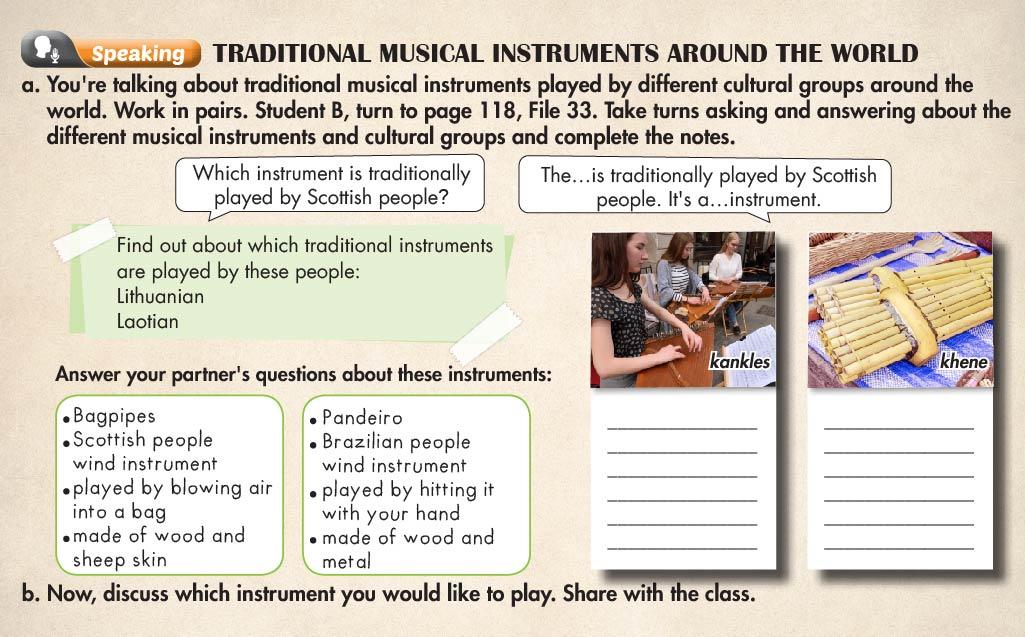 Page 21
[Speaker Notes: Step 1: Talk about musical instruments in the world

Step 2: Practice talking in pairs

Step 3: Write the answers and tell the class]
i-Learn Smart World – Theme 2
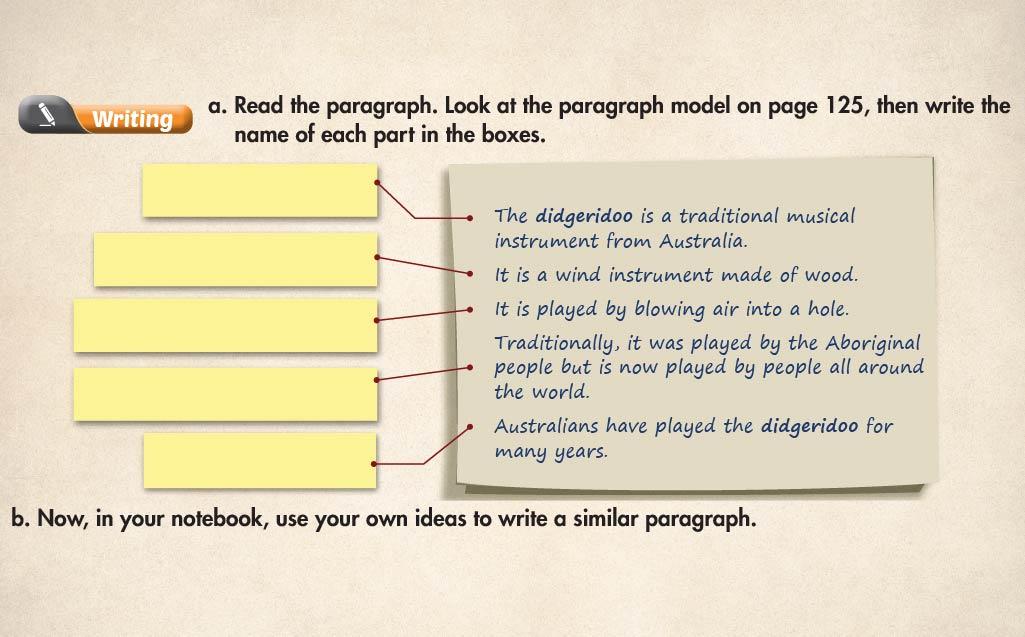 ?
Topic sentence
?
Body sentence 1
?
Body sentence 2
?
Body sentence 3
?
Conclusion
Page 21
[Speaker Notes: Step 1: Teach paragraph structure

Step 2: Write a paragraph

Step 3: Tell the class]
i-Learn Smart World – Theme 2
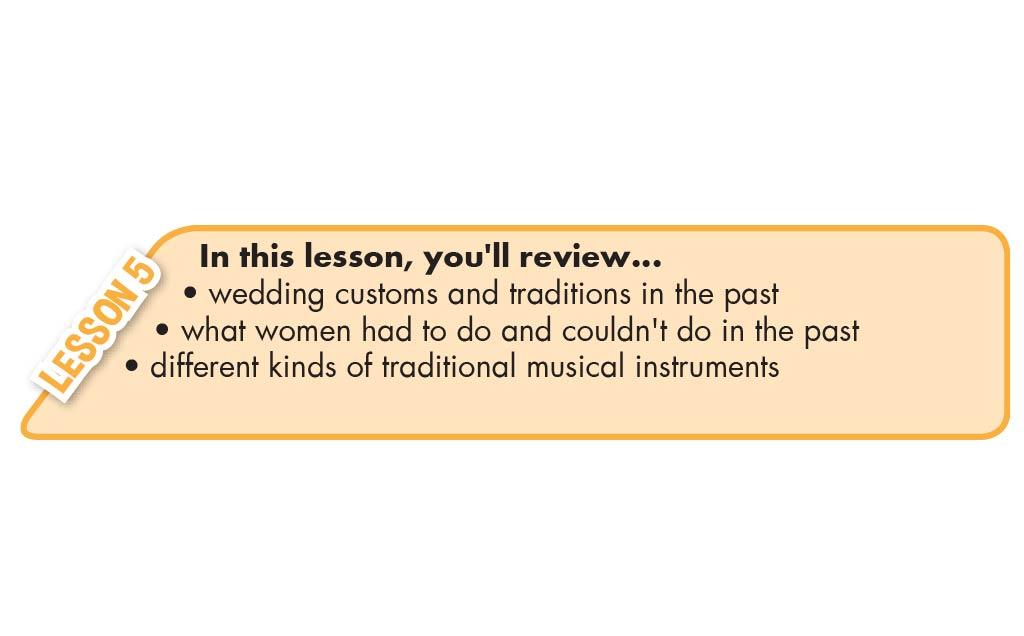 Page 22
i-Learn Smart World – Theme 2
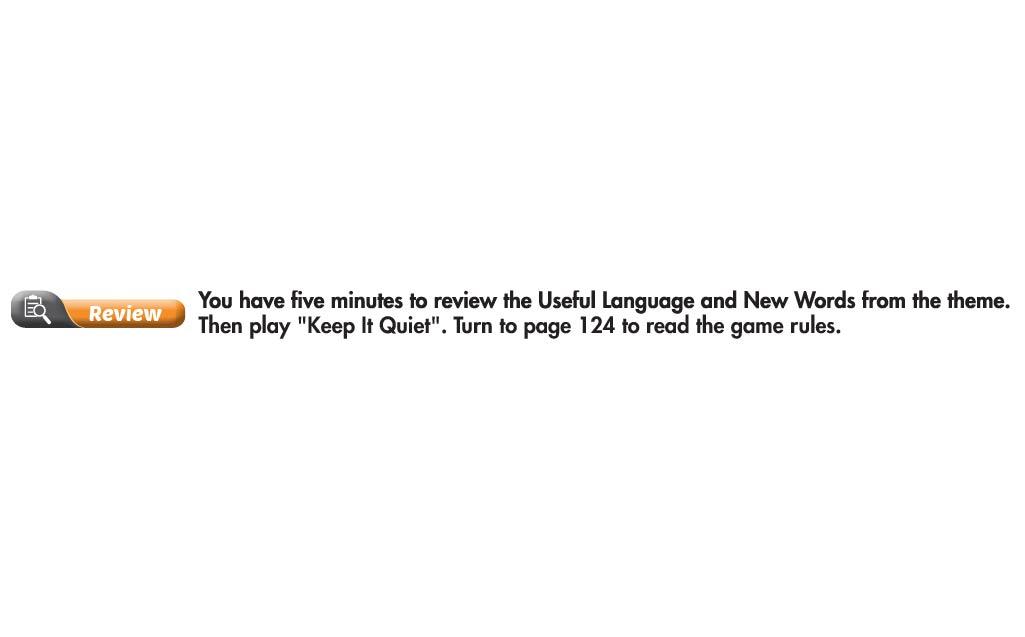 Page 22
[Speaker Notes: Step 1: Review the language

Step 2: Explain the rules

Step 3: Play the game]
i-Learn Smart World – Theme 2
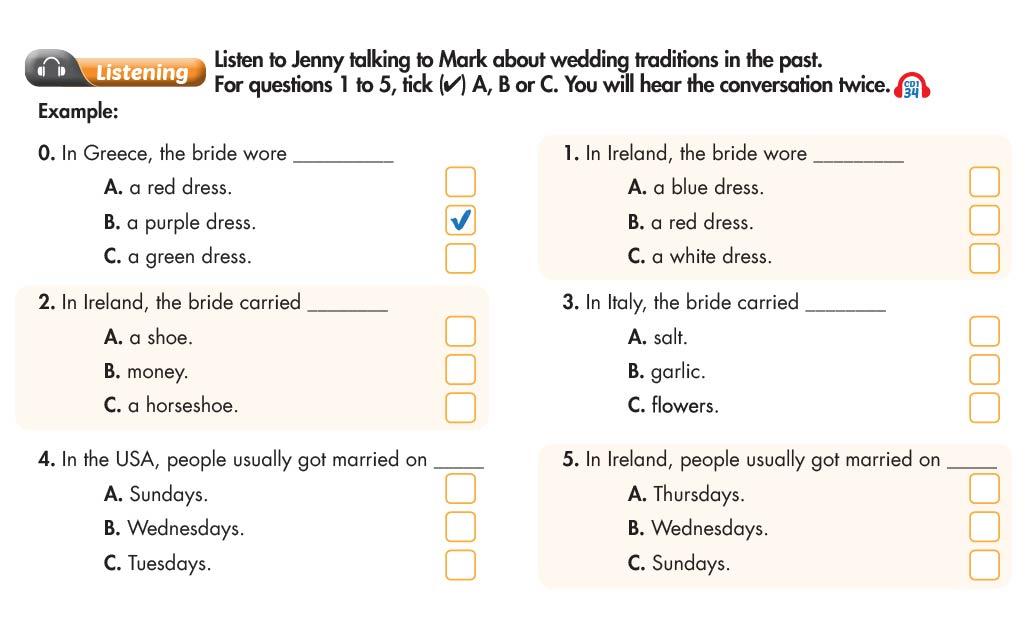 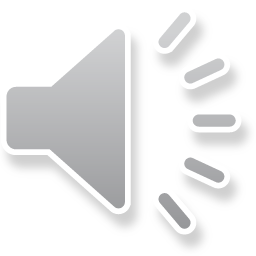 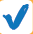 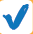 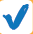 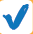 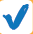 Page 22
[Speaker Notes: Step 1: Talk about wedding traditions

Step 2: Listen and tick

Step 3: Check the answers]
i-Learn Smart World – Theme 2
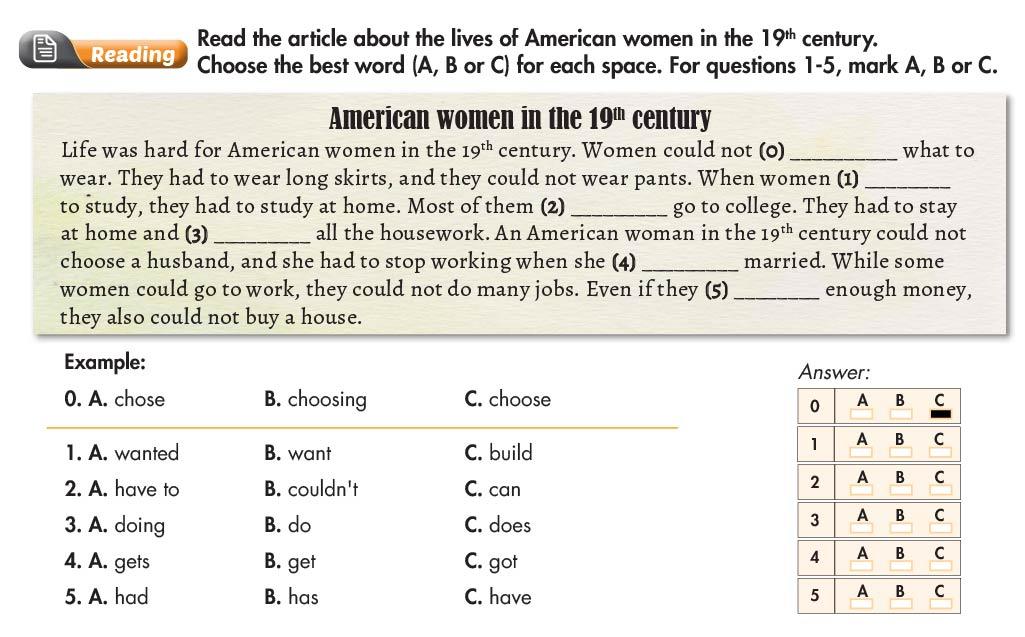 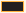 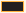 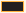 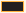 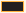 Page 22
[Speaker Notes: Step 1: Discuss the topic

Step 2: Review the vocabularies

Step 3: Choose the answers and check]
i-Learn Smart World – Theme 2
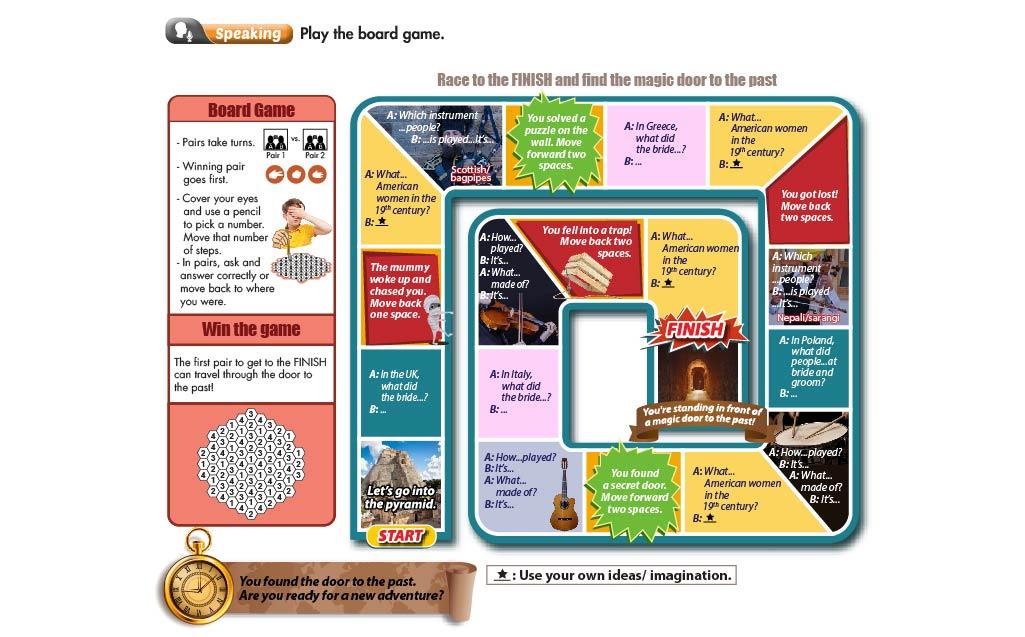 Page 23
[Speaker Notes: Step 1: Explain the rules

Step 2: Demonstrate the game

Step 3: Play in groups]
i-Learn Smart World – Theme 2
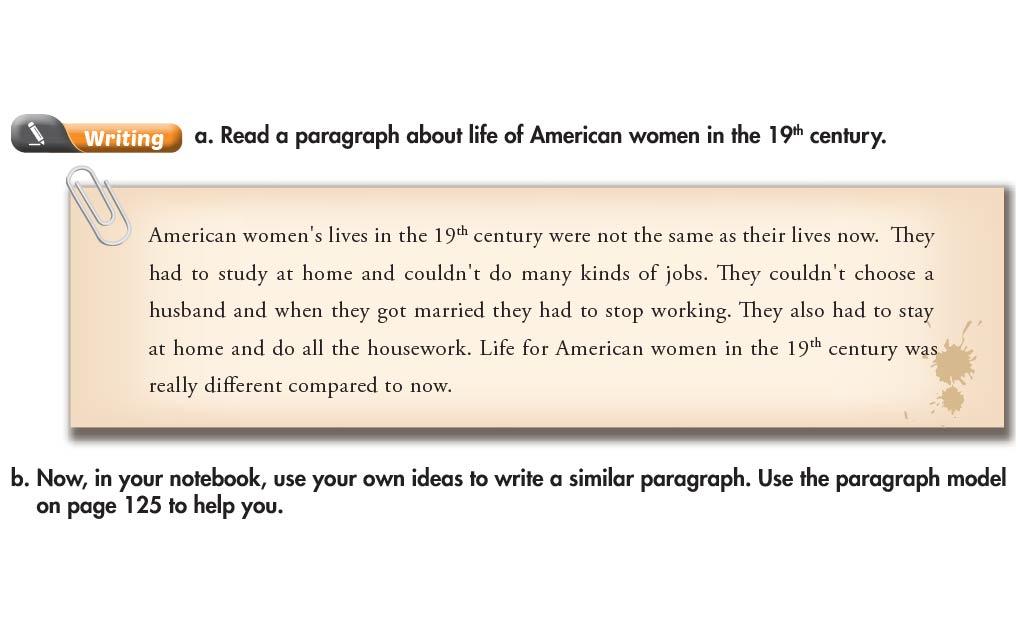 Page 22
[Speaker Notes: Step 1: Practice reading skills

Step 2: Write a paragraph

Step 3: Tell the class]
i-Learn Smart World – Theme 2
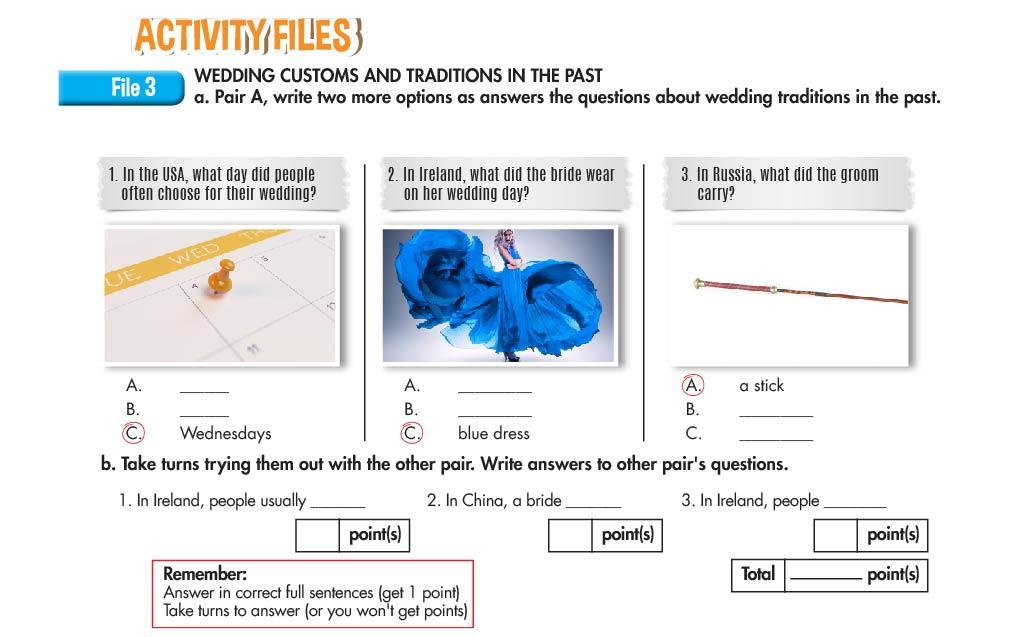 Page 105
i-Learn Smart World – Theme 2
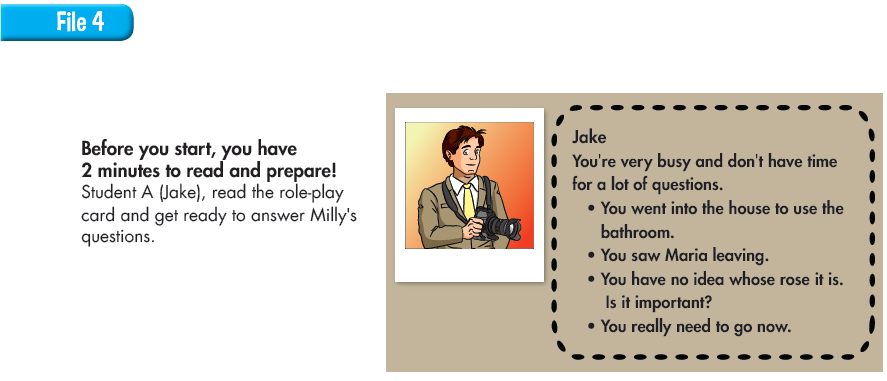 Page 105
i-Learn Smart World – Theme 2
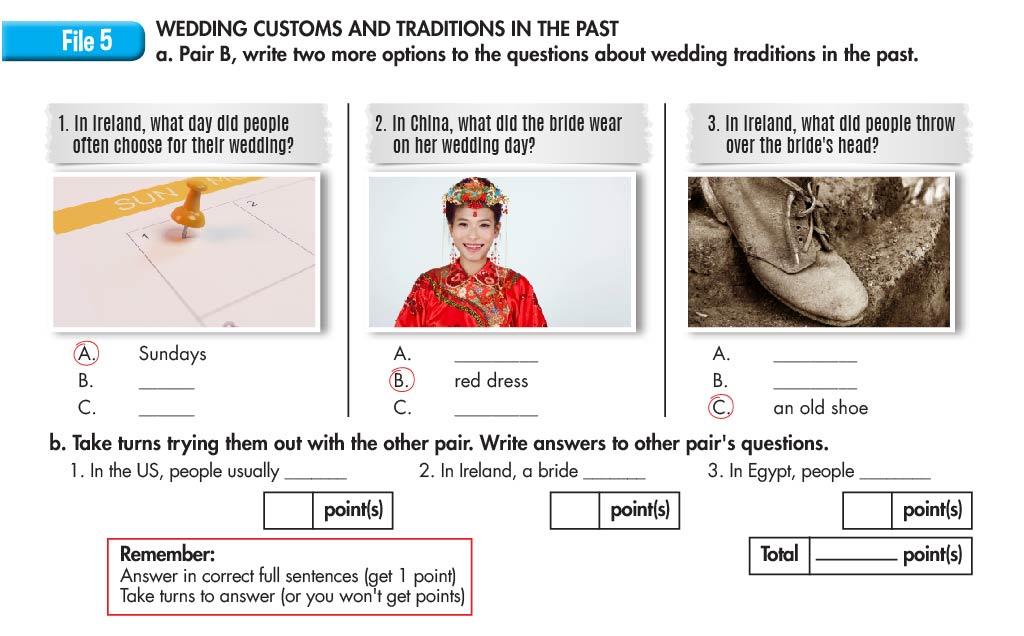 Page 106
i-Learn Smart World – Theme 2
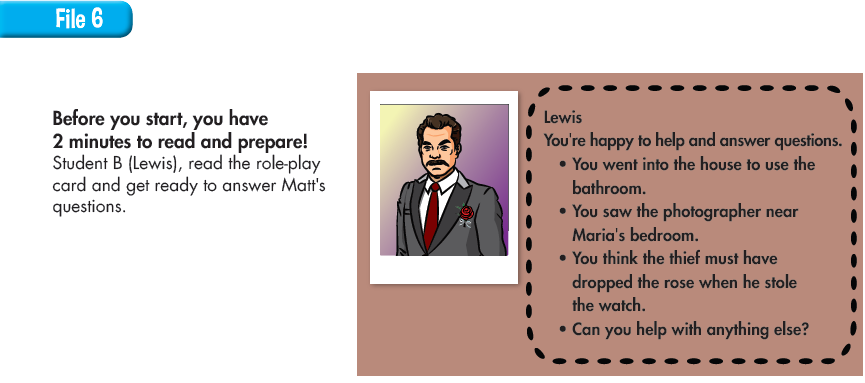 Page 106
i-Learn Smart World – Theme 2
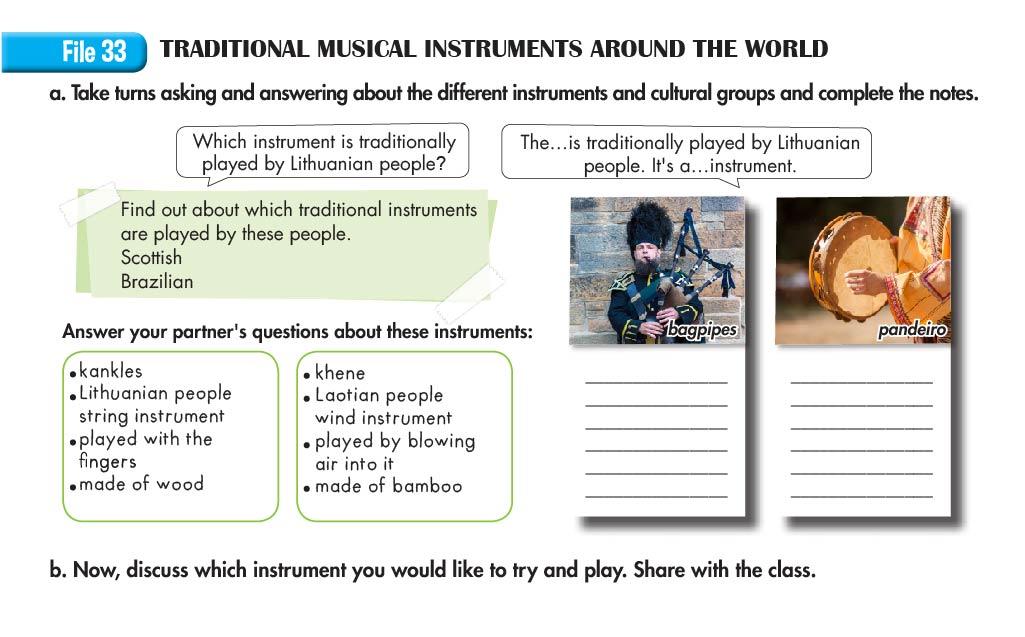 Page 118
i-Learn Smart World – Theme 2
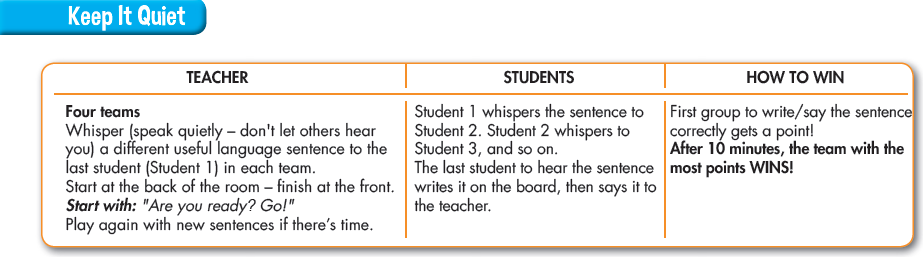 Page 124
i-Learn Smart World – Theme 2
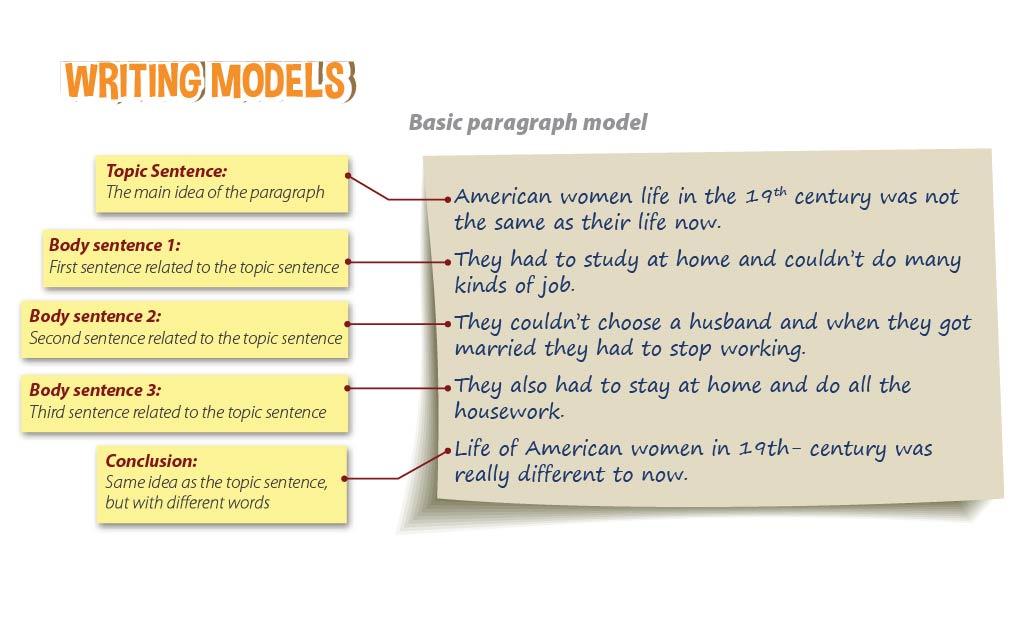 Page 125